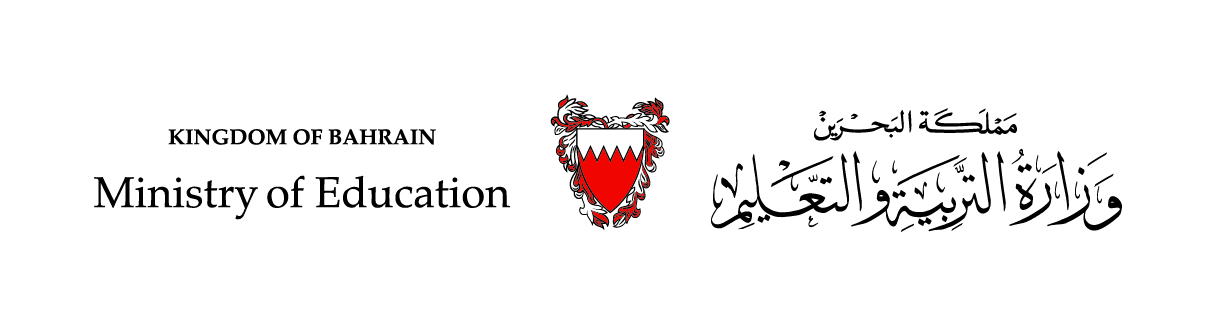 رياضيات الصف الأول الابتدائي – الجزء الأول(8-2): تَمْثيلُ الجَمعِ(صفحة 128)
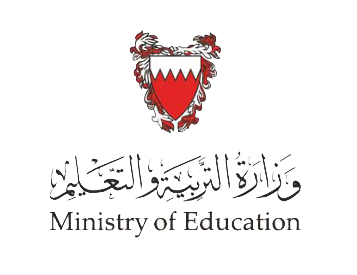 سنتعلّم في هذا الدرس
 
الجمع بضم مجموعتين
ومجموعة من القطع الصفراء
لدينا مجموعة من القطع الحمراء
ما العدد الكلي للقطع؟
لدينا مجموعتان من القطع
4
1
فاصبح العدد الكلي للقِطع
 5 قِطع
سنضم المجموعتين في مجموعة واحدة
5
0
1
2
4
5
4
3
2
1
3
5
4
1
5
هيَّا نَعُدُّ عدد القطع معَ بعضٍ على خَطِّ الأَعدادِ:
تَمْثيلُ الجَمعِ- الصف الأول الابتدائي
وزارة التربية والتعليم – 2020م
أوجد العدد الكلي:
الزمن: دقيقتان
ارفع عدد أصابعك بمقدار الأجزاء لتجد الكل
5
3
8
اجب عن التمرين (2 )
في الكتاب صفحة 128
5
4
3
2
1
8
7
6
5
3
8
0
8
7
1
2
3
4
5
6
هيَّا نَعُدُّ الكل معَ بعضٍ على خَطِّ الأَعدادِ:
تَمْثيلُ الجَمعِ- الصف الأول الابتدائي
وزارة التربية والتعليم – 2020م
الزمن: دقيقتان
أوجد العدد الكلي:
ارفع عدد أصابعك بمقدار الأجزاء لتجد الكل
1
2
3
4
5
6
5
4
9
9
8
7
6
5
4
3
2
1
اجب عن التمرين (6)
في الكتاب صفحة 129
هيَّا نَعُدُّ الكل معَ بعضٍ على خَطِّ الأَعدادِ:
4
5
0
9
9
8
7
تَمْثيلُ الجَمعِ- الصف الأول الابتدائي
وزارة التربية والتعليم – 2020م
أوجد العدد الكلي:
الزمن: دقيقتان
ارفع عدد أصابعك بمقدار الأجزاء لتجد الكل
6
2
8
اجب عن التمرين (7)
في الكتاب صفحة 129
8
7
6
5
4
3
2
1
6
2
8
0
8
7
1
2
3
4
5
6
هيَّا نَعُدُّ الكل معَ بعضٍ على خَطِّ الأَعدادِ:
تَمْثيلُ الجَمعِ- الصف الأول الابتدائي
وزارة التربية والتعليم – 2020م
أوجد العدد الكلي:
الزمن: دقيقتان
ارفع عدد أصابعك بمقدار الأجزاء لتجد الكل
1
2
3
4
5
6
5
5
10
اجب عن التمرين (8 )
في الكتاب صفحة 129
5
4
3
2
1
10
9
8
7
6
هيَّا نَعُدُّ الكل معَ بعضٍ على خَطِّ الأَعدادِ:
5
5
0
10
10
9
8
7
تَمْثيلُ الجَمعِ- الصف الأول الابتدائي
وزارة التربية والتعليم – 2020م
لعبة السرعة
ستظهر  مجموعة من القطع ، وسأخفيها بسرعة
ارفع أصابعك بمقدار العدد الكلي للقطع التي ستظهر لديك
تَمْثيلُ الجَمعِ- الصف الأول الابتدائي
وزارة التربية والتعليم – 2020م
7
6
5
4
3
2
1
العدد الكلي للقطع 7  قِطع
تَمْثيلُ الجَمعِ- الصف الأول الابتدائي
وزارة التربية والتعليم – 2020م
الزمن: دقيقتان
لعبة الإنصات
استمع جيدًا  للقطع ،ثم أرفع أصابعك بمقدار العدد الكلي للقطع
استمع للقطع الحمراء
استمع للقطع الصفراء
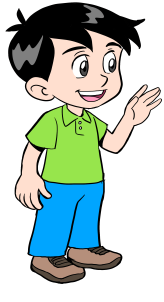 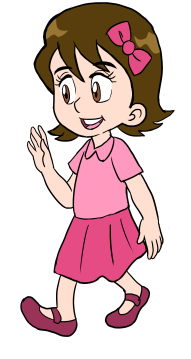 ما العدد الكلي للقطع؟
العدد الكلي للقطع 6 قِطع
تَمْثيلُ الجَمعِ- الصف الأول الابتدائي
وزارة التربية والتعليم – 2020م
عزيزي الطالب 
لمزيد من التدريب ارجع لكراسة التمارين صفحة 51 
لحل التمارين
تَمْثيلُ الجَمعِ- الصف الأول الابتدائي
وزارة التربية والتعليم – 2020م
انتهى الدرس
تَمْثيلُ الجَمعِ- الصف الأول الابتدائي
وزارة التربية والتعليم – 2020م